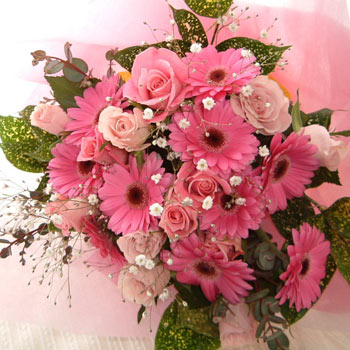 Giardia lamblia
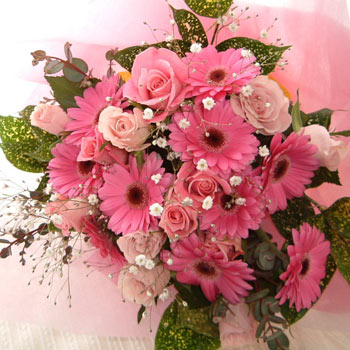 Cyste and trophozoite of G. lamblia
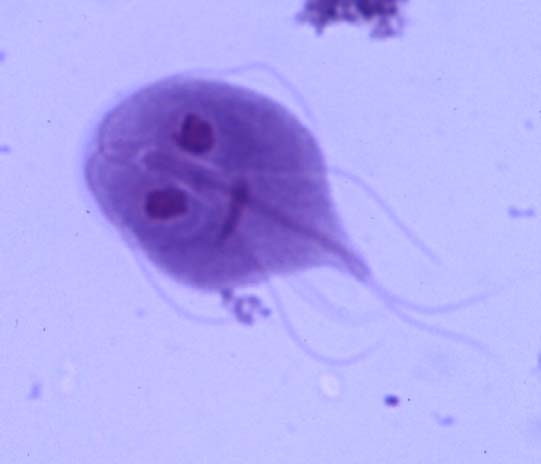 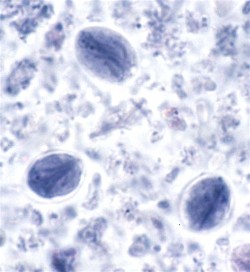 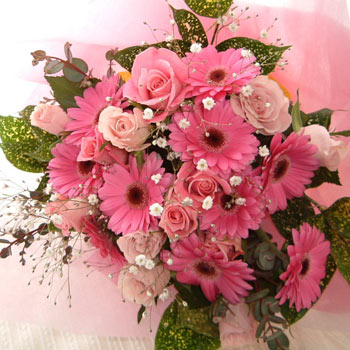 Life cycle of G. lamblia
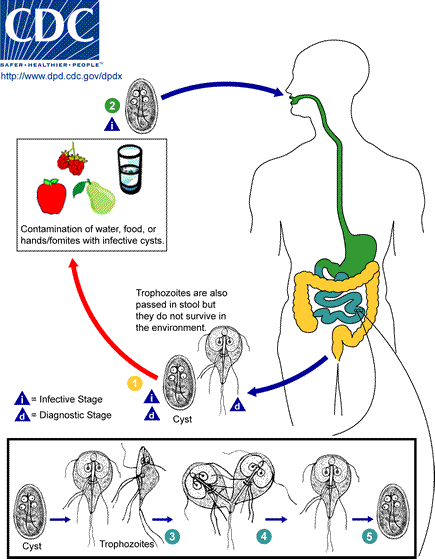 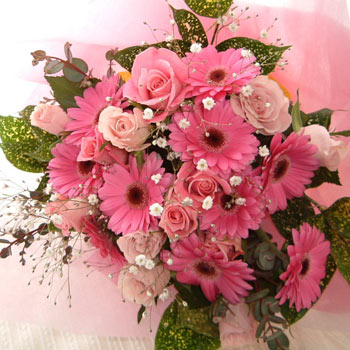 Thank you